Motion
Describing Motion
 Motion
 Speed & Velocity
 Acceleration
Reference point
Motion
Motion
Motion
Change in position in relation to a reference point.
Motion
Problem:
Is your desk moving?

We need a reference point...
nonmoving point from which motion is measured
Distance and Displacement
Distance
How far an object moves
Examples
You walk 3 miles in a day, distance is 3 miles
Car odometer
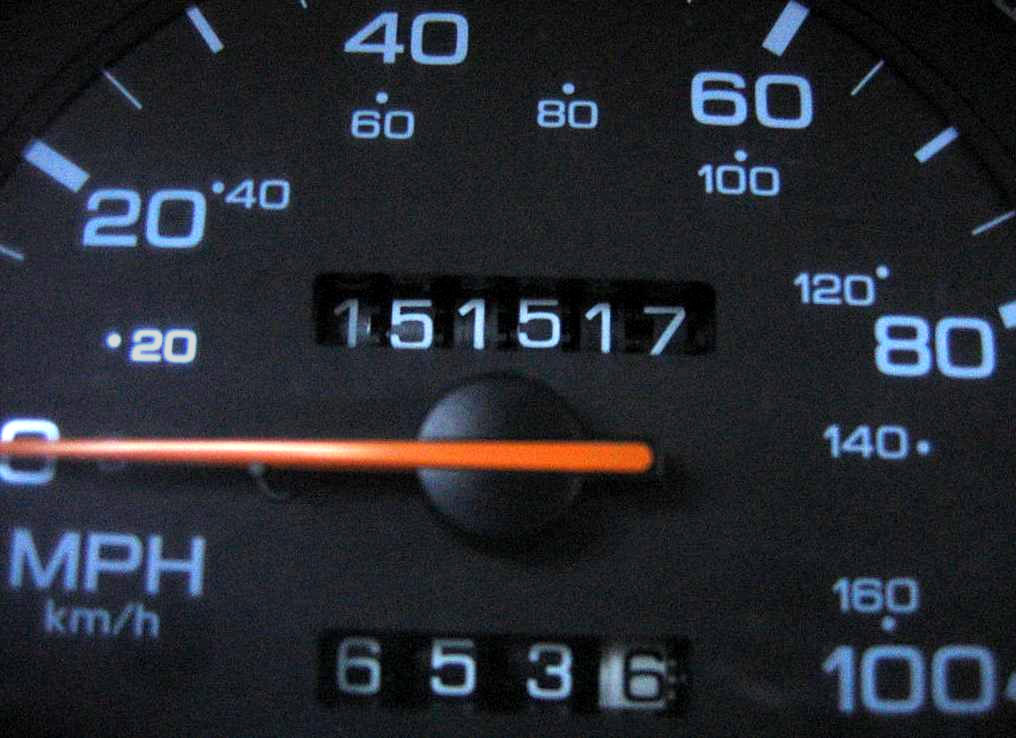 Distance and Displacement
Displacement (Δd)
Change in position of an object
Displacement = final-initial position
∆d = df –di    or     ∆x = xf – xi
Includes direction!
Distance and Displacement
Distance and Displacement
Example:
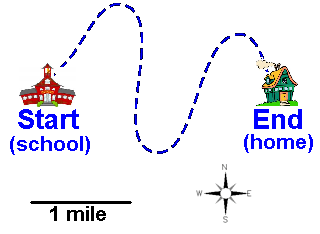 Distance:
(how far you walked)
4.3 miles
Displacement:
2 miles
EAST!!!
Speed & Velocity
Speed
rate of motion 
distance traveled per unit time
Scalar – no direction
Speed & Velocity
Problem:
A storm is 10 km away and is moving at a speed of 60 km/h.  Should you be worried?
It depends on the storm’s direction!
Speed & Velocity
Velocity
speed in a given direction
can change even when the speed is constant!
∆d
v
∆t
Speed & Velocity
Velocity
How fast displacement is changing
Vector – includes direction

Average velocity = 
displacement
change in time
vf - vi
∆t
a
Acceleration
Acceleration
the rate of change of velocity
change in speed or direction
a:  acceleration
vf:  final velocity
vi:  initial velocity
∆t: change in time
Acceleration
Positive acceleration
“speeding up”
Negative acceleration
“slowing down”
d
t
s
Calculations
Your neighbor skates at a speed of 4 m/s.  You can skate 100 m in 20 s.  Who skates faster?
GIVEN:
d = 100 m
t = 20 s
s = ?
WORK:
s = d ÷ t
s = (100 m) ÷ (20 s)
s = 5 m/s
You skate faster!
vf - vi
t
a
Calculations
A roller coaster starts down a hill at 10 m/s.  Three seconds later, its speed is 32 m/s.  What is the roller coaster’s acceleration?
GIVEN:
vi = 10 m/s
t = 3 s
vf = 32 m/s
a = ?
WORK:
a = (vf - vi) ÷ t 
a = (32m/s - 10m/s) ÷ (3s)
a = 22 m/s ÷ 3 s
a = 7.3 m/s2
d
t
v
Calculations
Sound travels 330 m/s.  If a lightning bolt strikes the ground 1 km away from you, how long will it take for you to hear it?
GIVEN:
v = 330 m/s
d = 1km = 1000m
t = ?
WORK:
t = d ÷ v
t = (1000 m) ÷ (330 m/s)
t = 3.03 s
vf - vi
t
a
Calculations
How long will it take a car traveling 30 m/s  to come to a stop if its acceleration is        -3 m/s2?
GIVEN:
t = ? 
vi = 30 m/s
vf = 0 m/s
a = -3 m/s2
WORK:
t = (vf - vi) ÷ a 
t = (0m/s-30m/s)÷(-3m/s2)
t = -30 m/s ÷ -3m/s2
t = 10 s
Distance-Time Graph
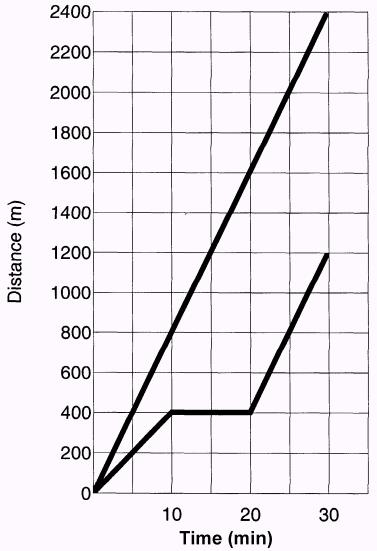 A
B
Graphing Motion
slope =
steeper slope =		
straight line =		
flat line =
speed
faster speed
constant speed
no motion
Distance-Time Graph
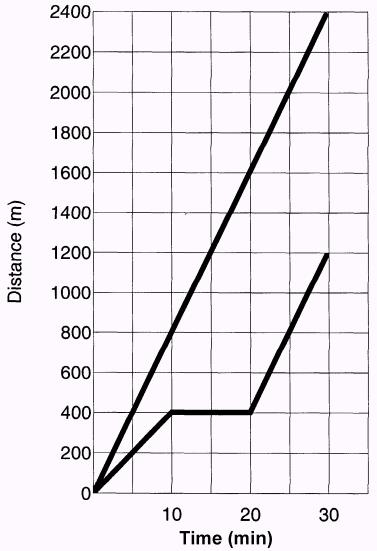 A
B
Graphing Motion
Who started out faster?
A (steeper slope)
Who had a constant speed?
A
Describe B from 10-20 min.
B stopped moving
Find their average speeds.
A = (2400m) ÷ (30min)         A = 80 m/min
B = (1200m) ÷ (30min)      B = 40 m/min
Distance-Time Graph
Graphing Motion
Acceleration is indicated by a curve on a Distance-Time graph.

Changing slope = changing velocity
Speed-Time Graph
Graphing Motion
acceleration
Positive = speeds up
Negative = slows down
slope =


straight line =

flat line =
constant accel.
no accel. (constant velocity)
Speed-Time Graph
Graphing Motion
Specify the time period when the object was...
slowing down
5 to 10 seconds
speeding up
0 to 3 seconds
moving at a constant speed
3 to 5 seconds
not moving
0 & 10 seconds